স্বাগতম সকল শিক্ষার্থীবৃন্দ
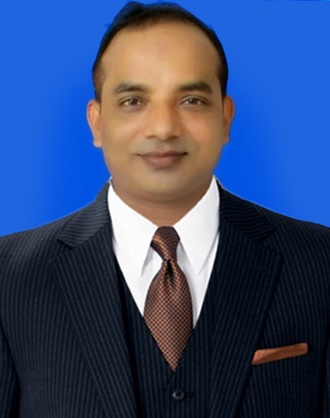 পরিচিতি
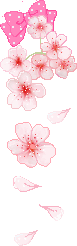 মোঃ নূর-এ-আলম 
ট্রেড ইন্সট্রাক্টর (ইলেক্ট্রিক্যাল)
পুরুলিয়া আদর্শ বহুমূখী উচ্চ বিদ্যালয়
গুরুদাসপুর, নাটোর।                                       e-mail:nooralamphs@gmail.com  Mob:01740966042
নবম-দশম শ্রেণী
গণিত
অধ্যায়ঃ সপ্তম অধ্যায়
বিষয়ঃ জ্যামিতি
পাঠশিরোনাম
ব্যবহারিক জ্যামিতি
পাঠশেষে শিক্ষার্থীরা
প্রদত্ত তথ্য ব্যবহার করে ত্রিভূজ আঁকতে  পারবে।
ত্রিভূজের ভূমি, ভূমি সংলগ্ন দুইটি কোণ ও পরিসীমা দেওয়া আছে। ত্রিভূজটি আঁকতে হবে।
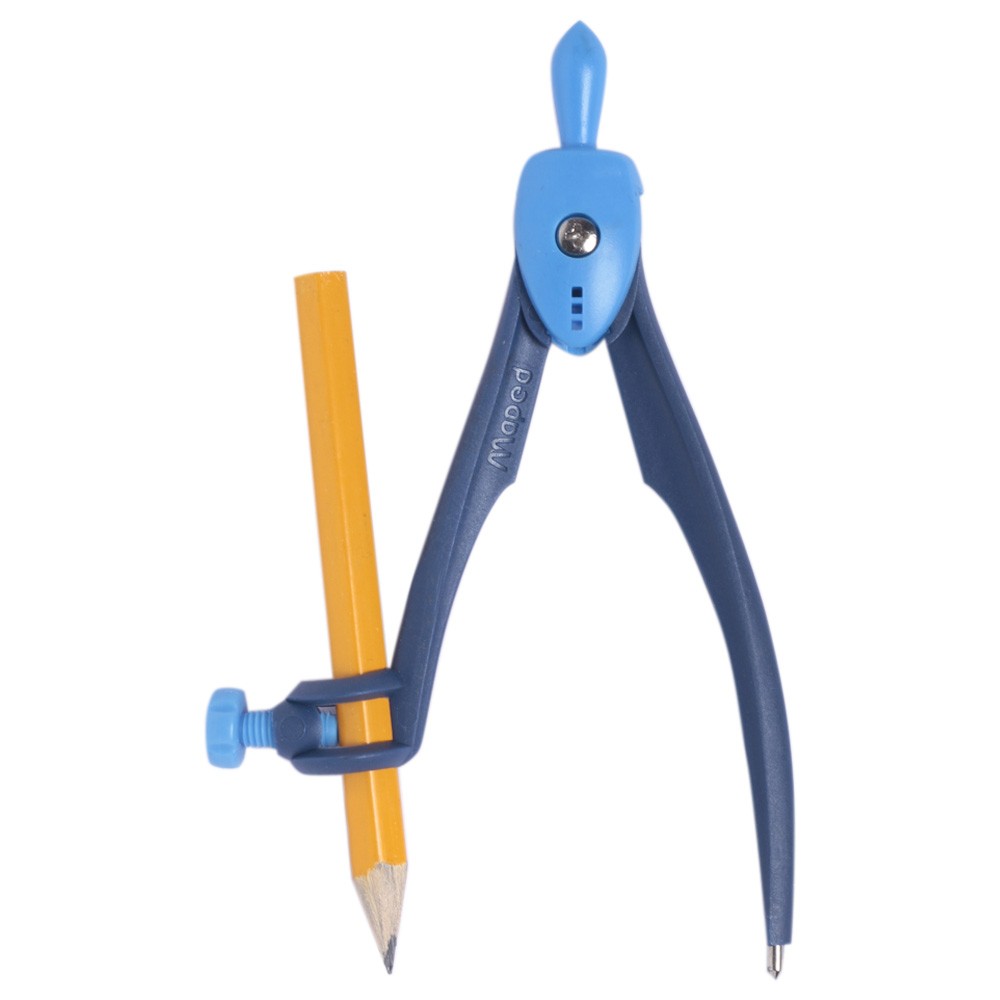 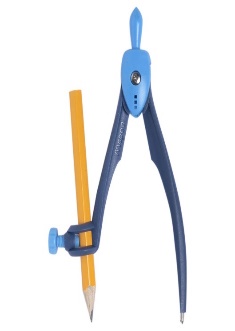 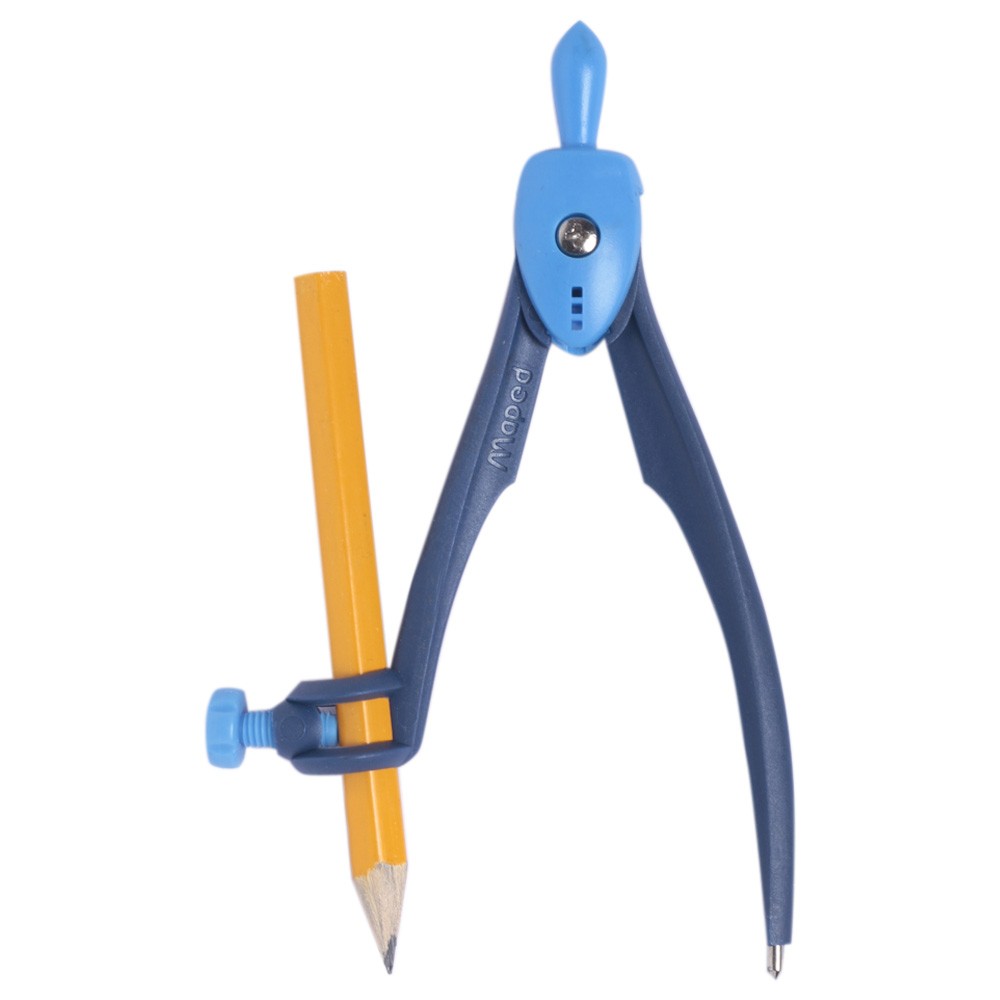 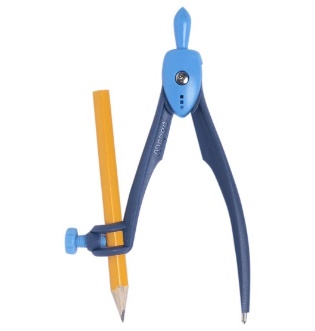 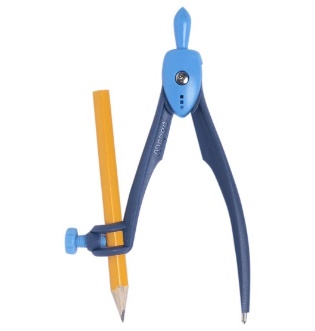 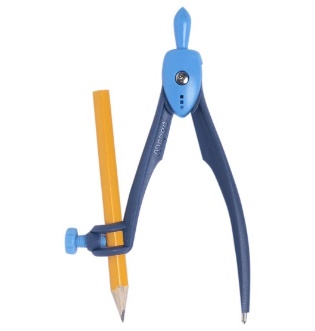 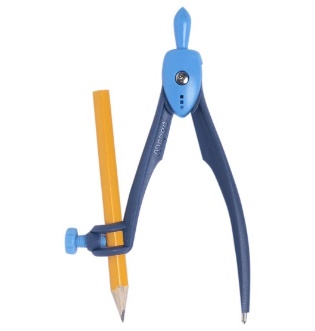 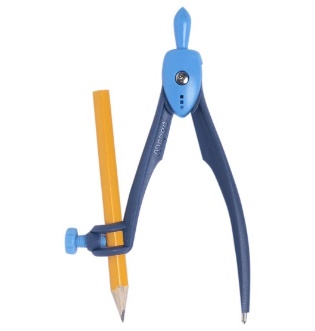 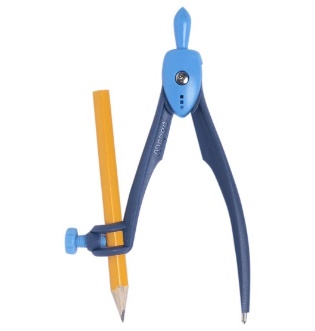 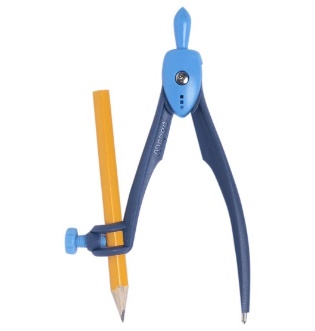 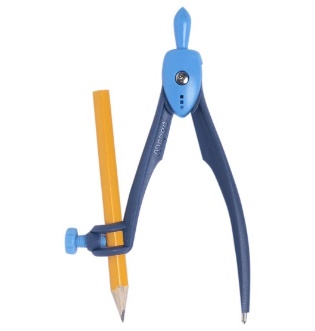 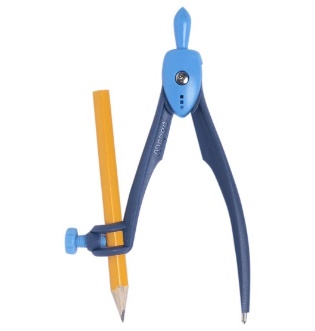 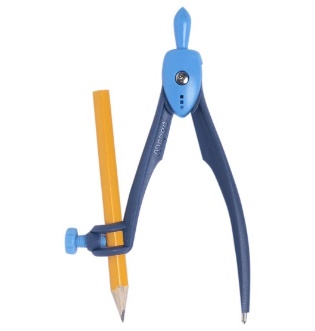 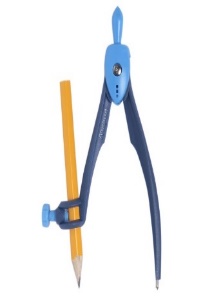 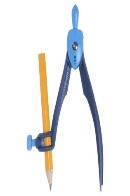 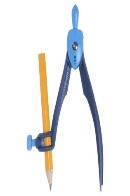 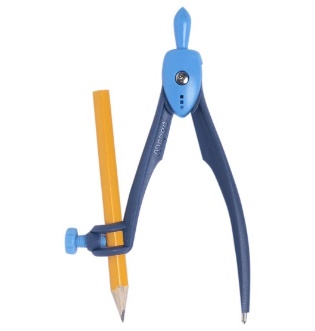 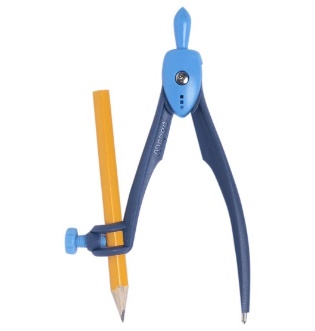 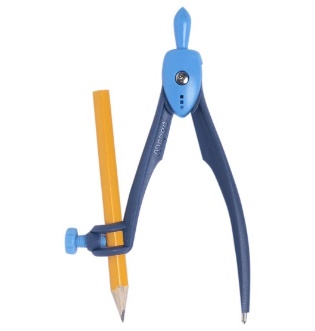 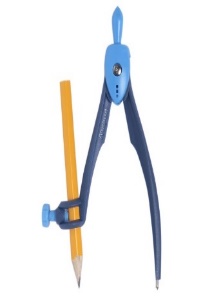 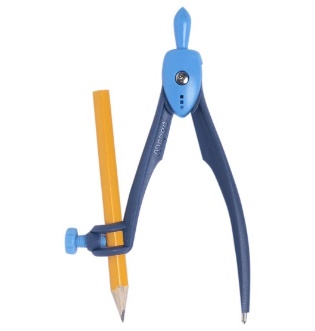 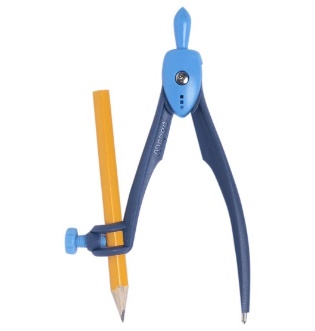 y
x
P
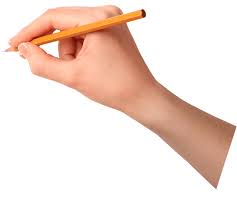 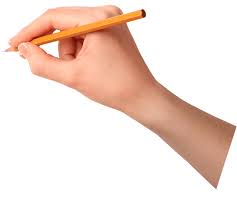 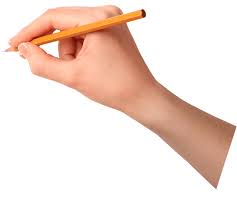 M
L
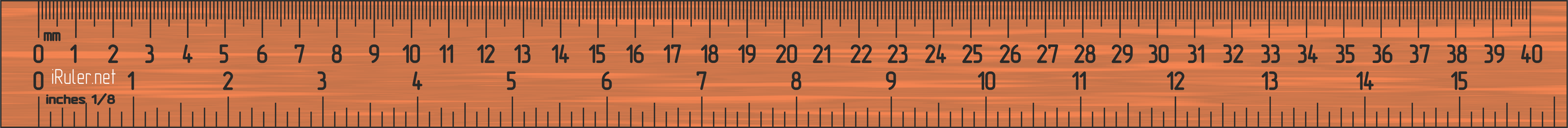 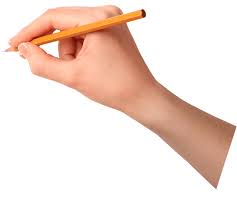 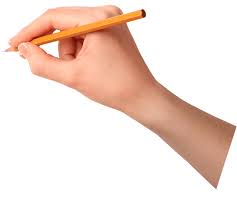 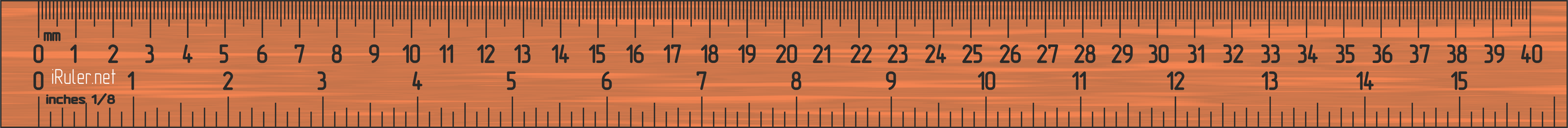 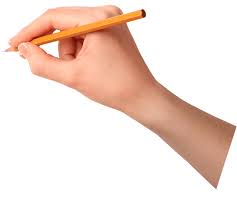 G
H
A
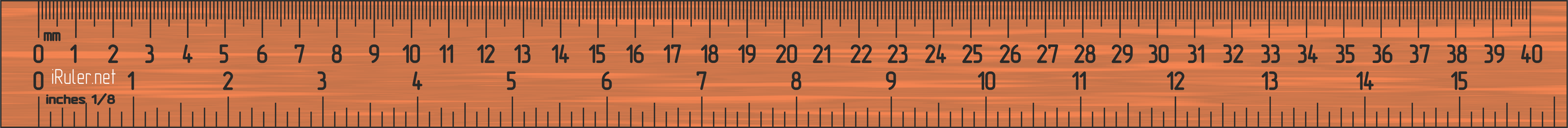 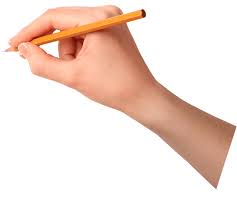 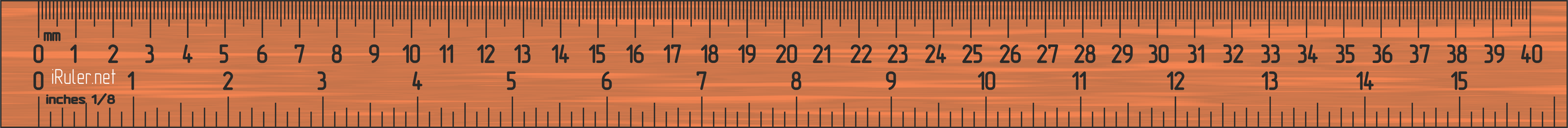 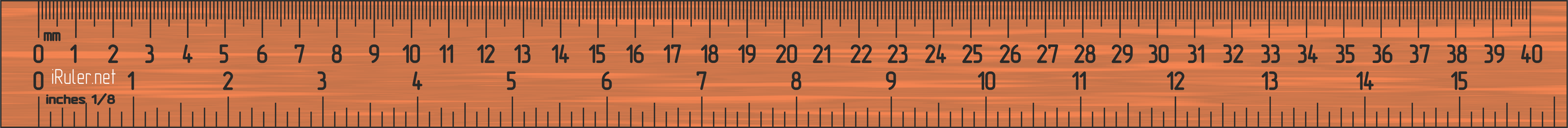 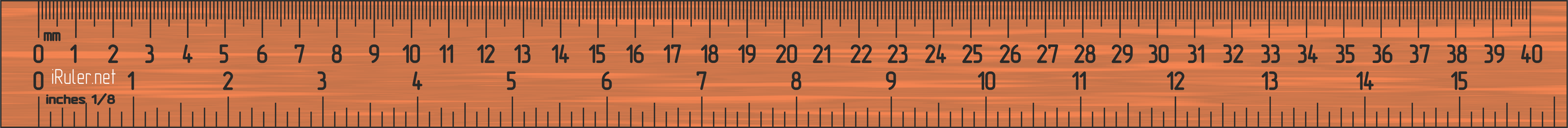 x
Y
F
p
B
D
C
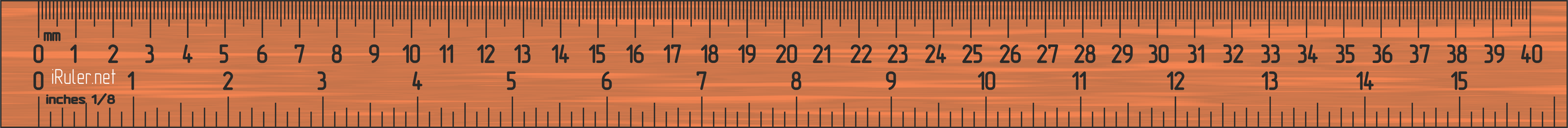 E
একক কাজ
দুইটি কোণ ৬০০ ও ৪৫০ এবং ৪৫০ কোণের বিপরীত বাহুর দৈর্ঘ্য ৫ সে.মি. ত্রিভূজটি আঁক।
দলীয়কাজ
ভূমি সংলগ্ন কোণ দুইটি যথাক্রমে ৩০০ ও ৪৫০ এবং পরিসীমা ১০ সে.মি. ত্রিভূজটি আঁক।
মূল্যায়ন
১। একক কাজের অঙ্কন বর্ণনা কর ।
২। দলীয় কাজের অঙ্কন বর্ণনা কর।
বাড়ির কাজ
অনুশীলনী –৭.১ 
প্রশ্ন নম্বর – ৩ ও ৪ করে আনবে ।
ধন্যবাদ
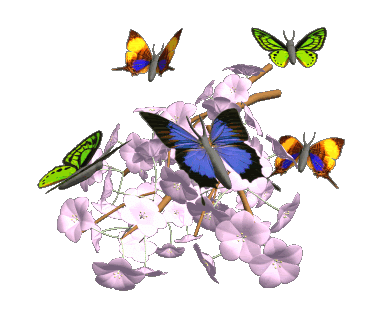